Art of the American West
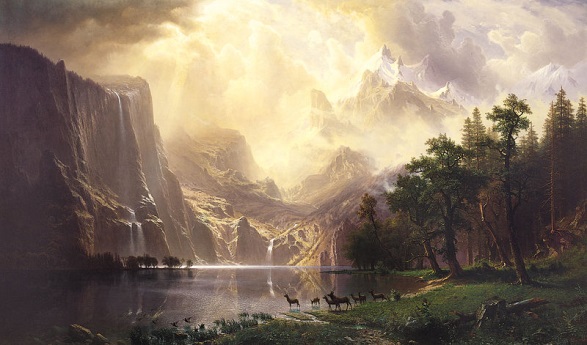 Albert Bierstadt
“The Rocky Mountains, Lander’s Peak”
 1863, o/c, 72.5x120.75”,  Metropolitan Museum of Art, New York City
Wyoming Range of the Rocky Mountains
“A Storm in the Rocky Mountains, Mt. Rosalie”1866, o/c, Brooklyn Museum, 83x142”
Based on sketches from 1863 expedition. Named after his mistress (future wife).
“Yosemite Valley, Yellowstone”1868, o/c, Oakland Museum of Art, 36x54”
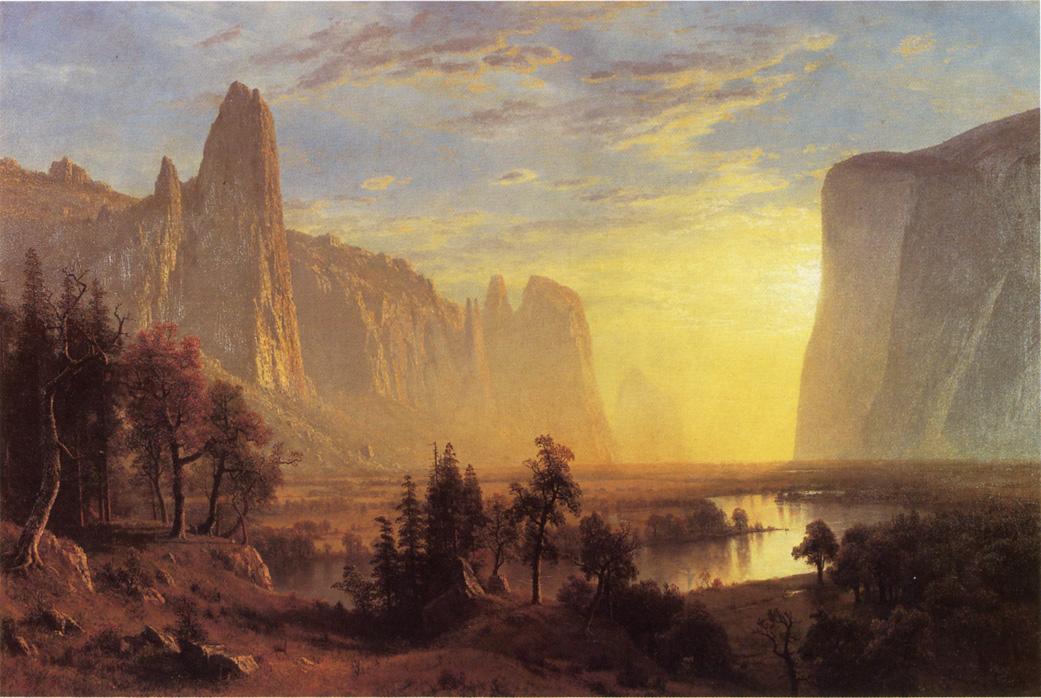 “Among the Sierra Nevada Mountains, California”1868, o/c, Smithsonian American Art Museum, Washington DC, 72x120”
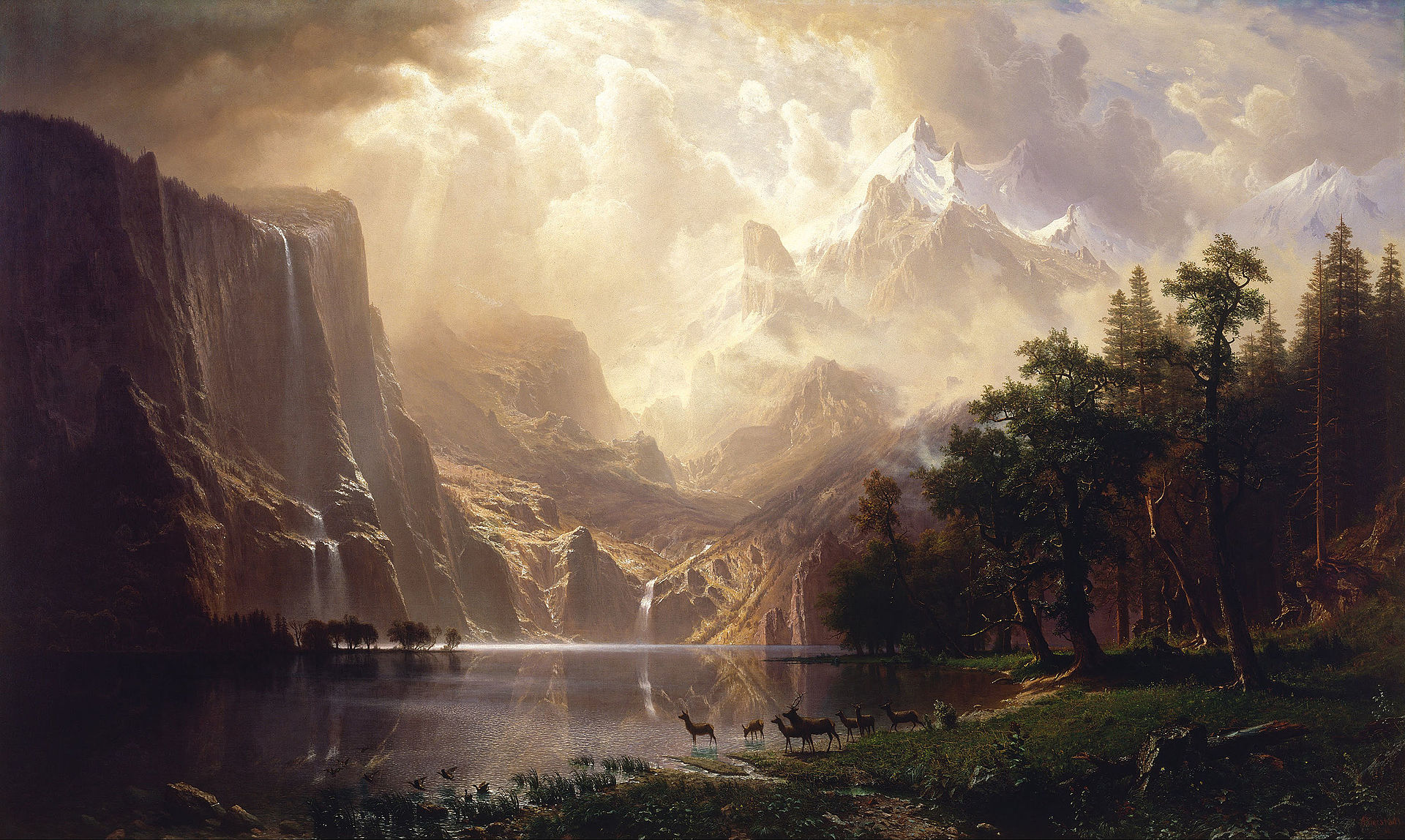 “Sierra Nevada”1871-1873, o/c, Reynolds House Museum of American Art, Winston-Salem, 38.5x56.5”
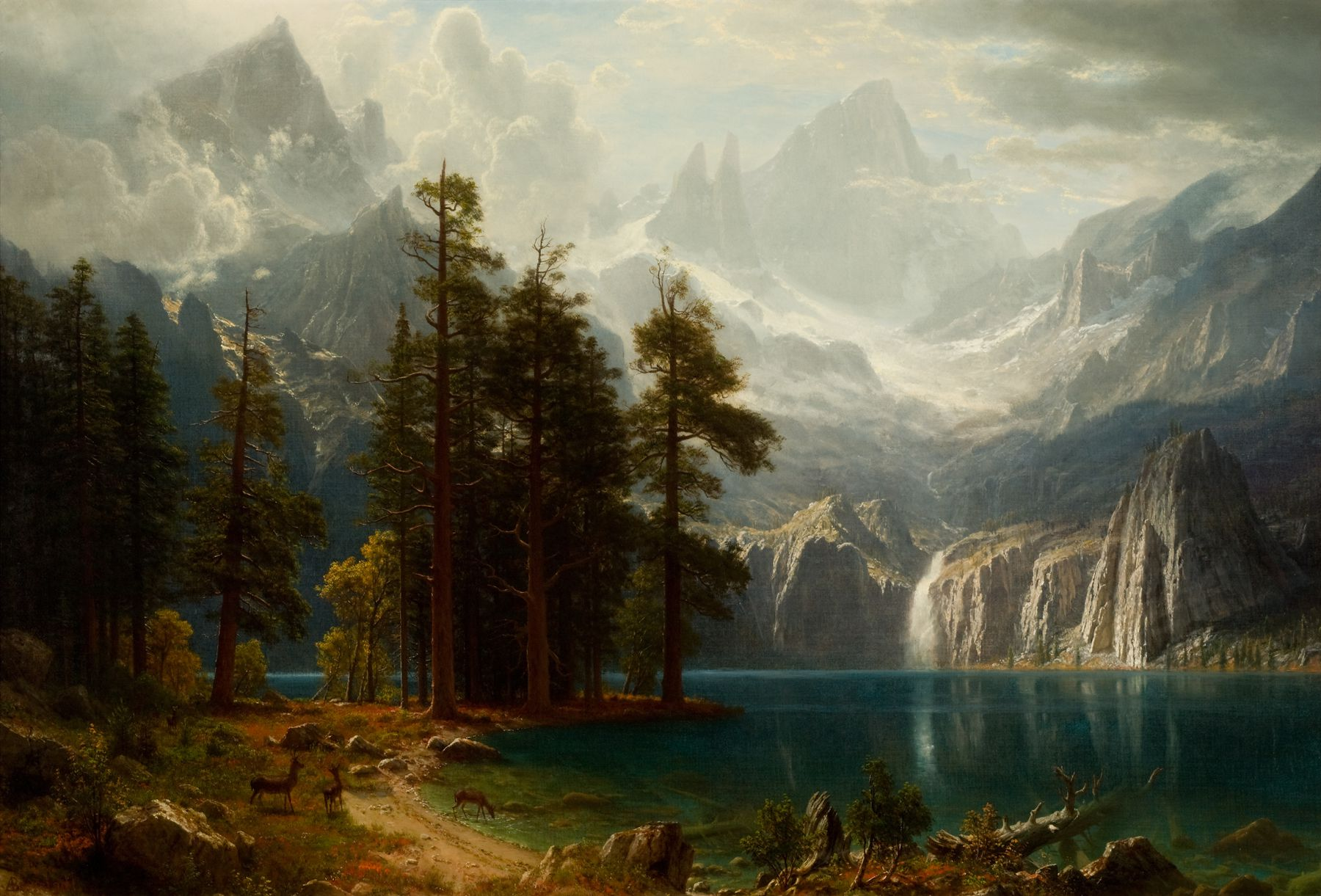 “The Last of the Buffalo”1888, o/c, Buffalo Bill Center of the West, Cody, Wyoming, 60x96.5”
Bierstadt made numerous versions of this painting.
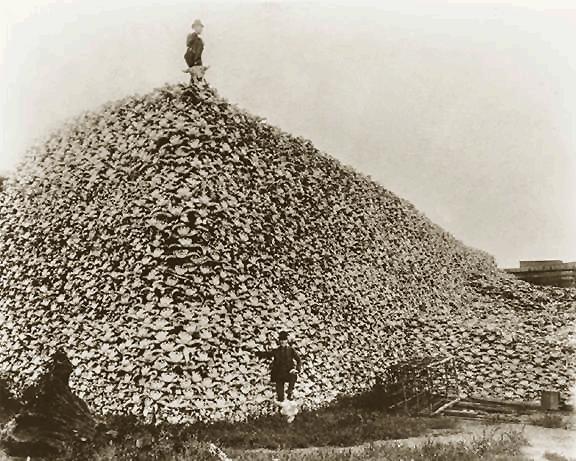 Thomas Moran
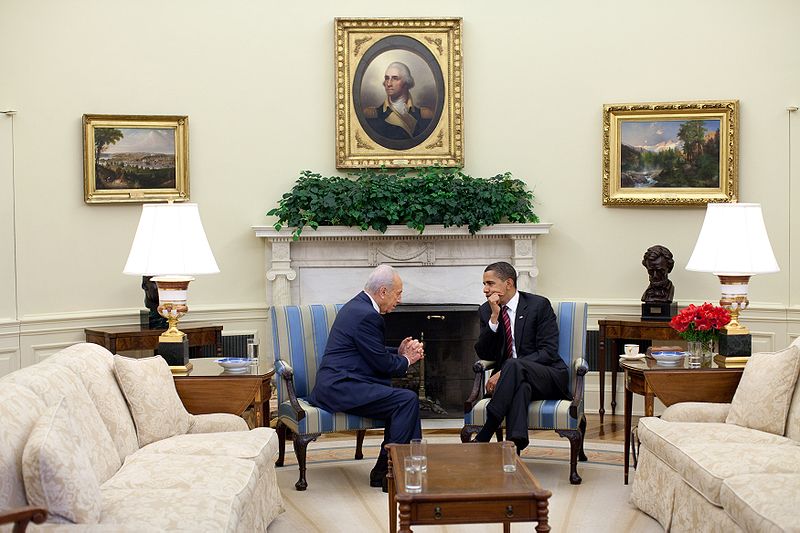 “Tower Falls”1872, o/c, Gilcrease Museum, Tulsa, Oklahoma
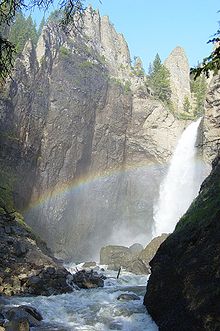 “Hot Springs of Gardiner's River” 1872, watercolor, Private Collection
“Grand Canyon of the Yellowstone” 1872, o/c, Department of the Interior Museum, Washington D.C., 7x12’
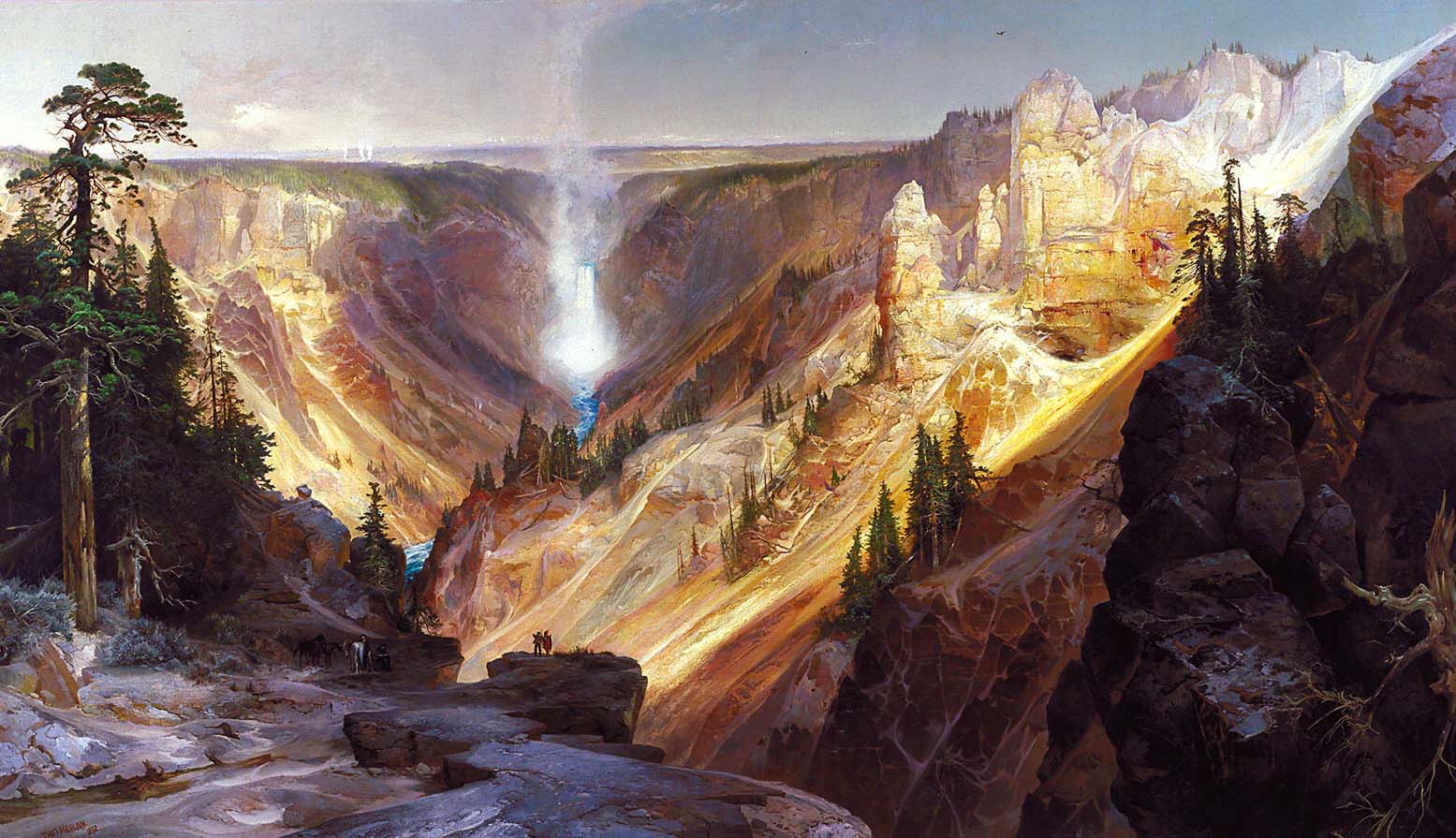 The 1st of his paintings purchased by Congress– hung in the Senate lobby.
“Chasm of the Colorado”1873-1874, o/c, Department of Interior Museum, Washington D.C.,  7x12’
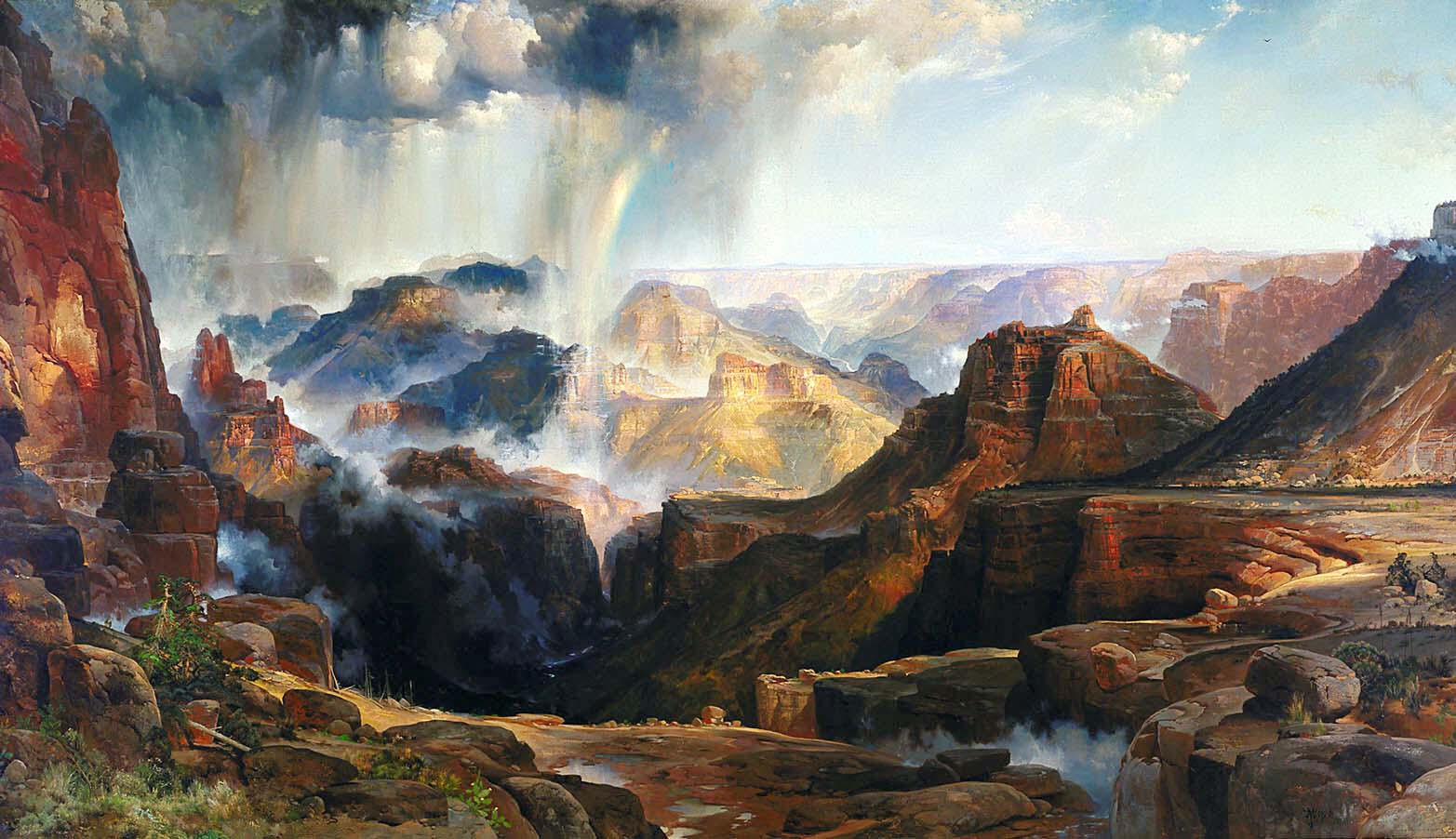 The 2nd of his paintings purchased by Congress for $10,000 – hung in the Senate lobby.
“Shoshone Falls, Snake River, Idaho”c. 1875, watercolor, Chrysler Museum of Art, Norfolk, VA, 10x14”
Frederic Remington “A Dash for the Timber” 1889, o/c, Amon Carter Museum, Fort Worth, Texas
Painted when he was 28.  Commissioned by a wealthy New York industrialist who wanted a painting that “portrayed a life-threatening situation”.
“Ridden Down”1905-1906, o/c,  Amon Carter Museum, Fort Worth, TX
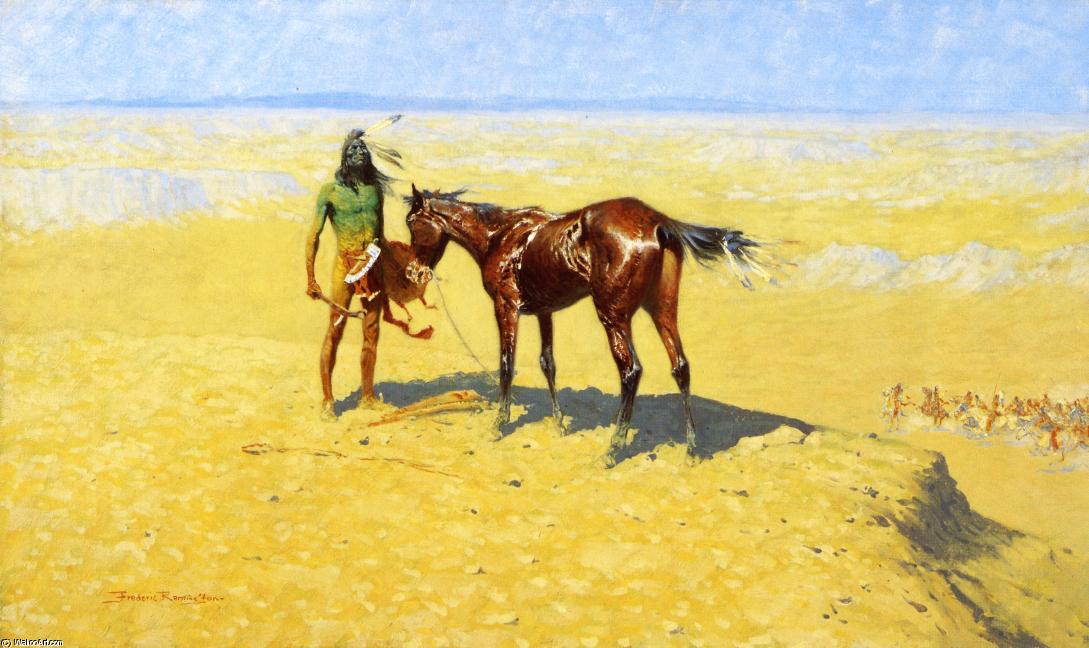 “The Fall of the Cowboy”1895, o/c, Amon Carter Museum, Fort Worth, Texas
Remington viewed the cowboy as the last figure of American frontier history: hardy, self-reliant, and tragically doomed to extinction in the wake of American progress.
“The Bronco Buster”1895, bronze sculpture, # 17, 31-1/8" x 13" x 17-1/2"
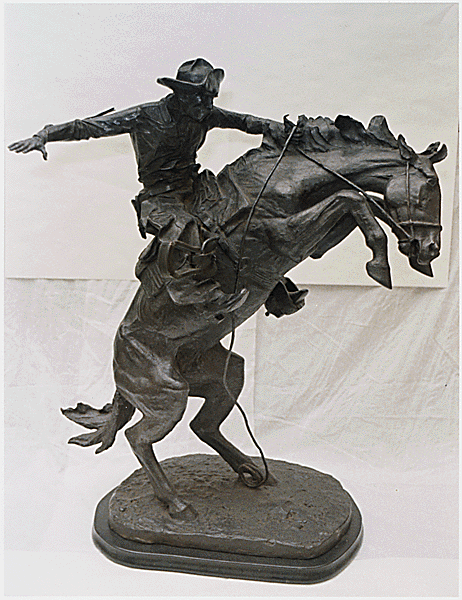 “The Mountain Man”1903, bronze, 27 3/4 x 12 x 10 in., 51lb., Metropolitan Museum of Art, New York City
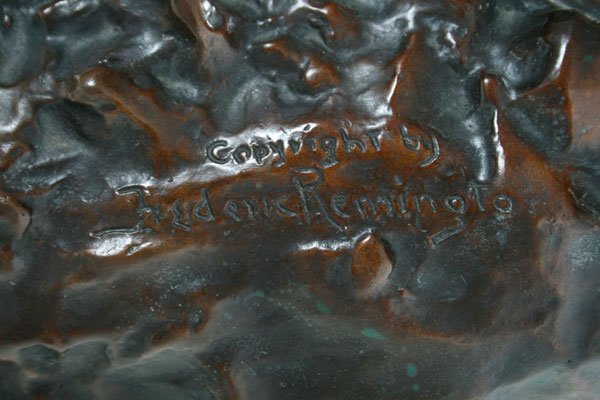 Charles M. Russell
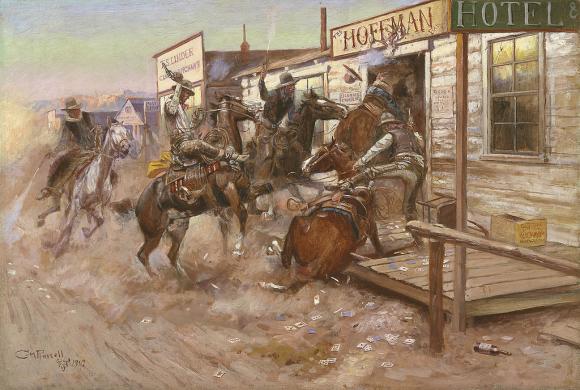 “In Without Knocking” 1909, o/c, Amon Carter Museum, Fort Worth, TX,
“The Buffalo Hunt, No. 39”1919, o/c, Amon Carter Museum, Fort Worth, Texas
Russell moved to Montana at 16 years old.  He was a "real" cowboy, lived with a mountain man and was an adopted brother of the Blackfoot tribe.
“When the Land Belonged to God” 1914, o/c, Montana Historical Society, Helena, MT, 72x42.5”
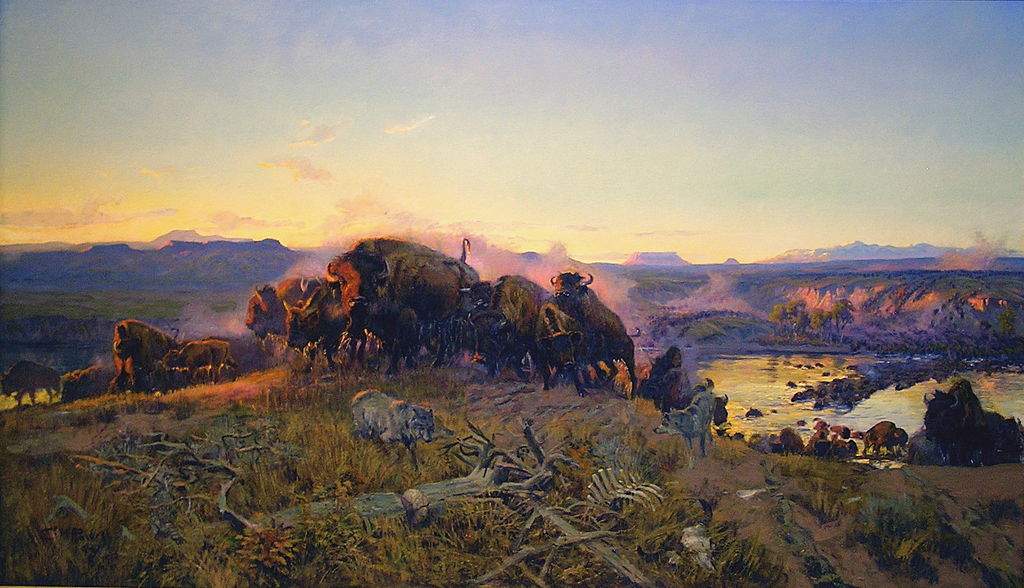 “Laughter Kills Lonesome” 1925, o/c, Montana Historical Society, Helena, MT